Új utak a megújuló felsőoktatás minőségbiztosításában
Csépe Valéria
elnok@mab.hu
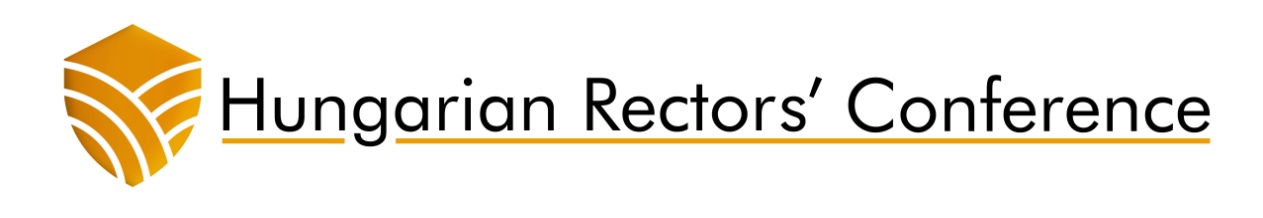 Corvinus University of Budapest | 28 February – 1 March 2018
MAB Stratégia 2017-2018
A minőségbiztosítási elvek korszerűsítése
Ügyvitel korszerűsítése
Intézményiakkreditáció új keretben (ESG 2015)
A minőség holisztikus megközelítése (hallgatói utak, irányítás, menedzsment) 
A kimenet minőségvizsgálata (hallgatói kompetencia, elhelyezkedés, stb.)
A FOI-k belső, saját felelősségű rendszerének támogatása (intézményakkreditáció / audit)
KAZAH-MAGYAR REKTORI FÓRUM 2018
2
Alapelvek
A MAB a felsőoktatás minőségi kultúrájának kialakításában felelős szereplő
A minőségbiztosítás a FOI felelőssége
A MAB feladata az intézményi sokszínűség elismerése és támogatása
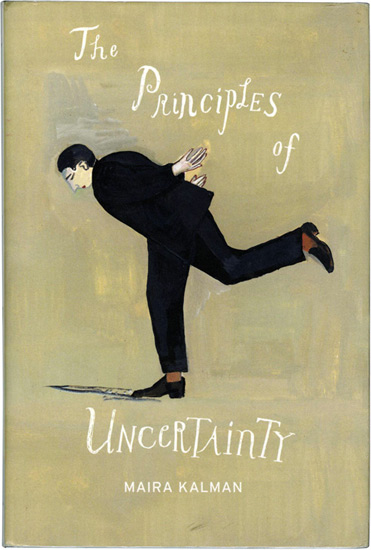 KAZAH-MAGYAR REKTORI FÓRUM 2018
3
Új, folyamat-fókuszú vizsgálat
Bemeneti jellemzők 
Tanítási és tanulási folyamatok, programszerkezet és –tartalom, tehetségtámogatás, oktató-hallgató kapcsolatrendszer, hallgatói elégedettség, elemzések,  lemaradók támogatási rendszere, stb.
Kimeneti jellemzők
Elérhető és elért tanulmányi eredmények, kompetenciák, elhelyezkedési lehetőségek (pl. DPR), munkaerőpiaci visszajelzések, tudományos eredmények, stb.  
ELEMZÉS: 2018 március
KAZAH-MAGYAR REKTORI FÓRUM 2018
4
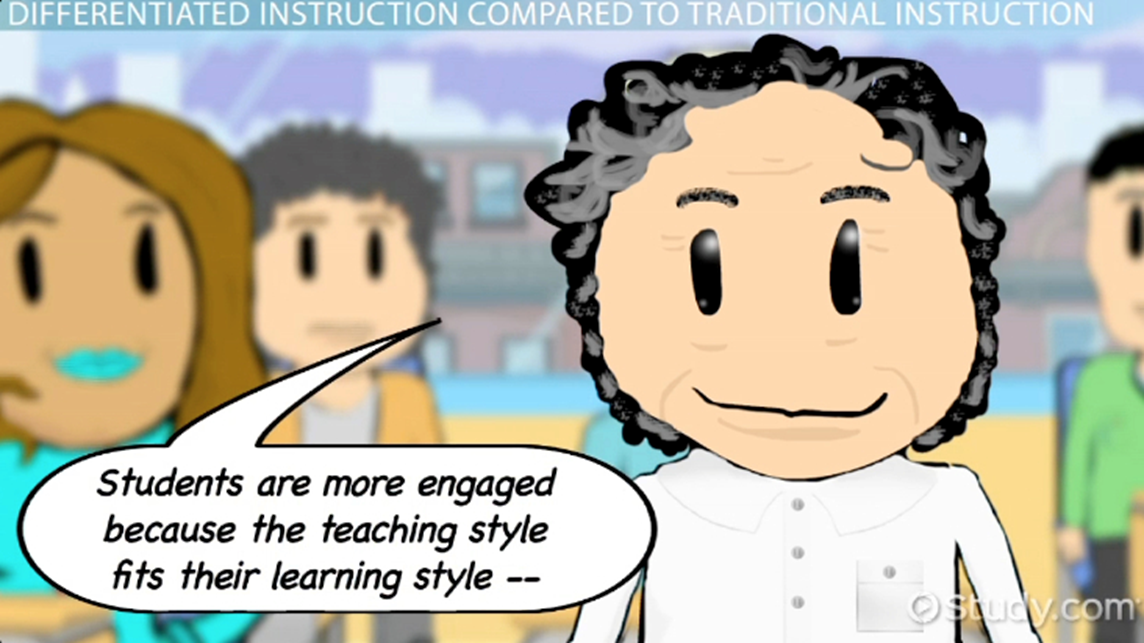 Új kritériumok
Eltérő tanulási utak és módszerek figyelembe vétele

Tanulási autonómia
Elektronikusan elérhető oktatási tartalmak
A tudásátadás változatos formái
Hallgatói részvétel motiválása, erősítése
KAZAH-MAGYAR REKTORI FÓRUM 2018
5
Az új típusú akkreditáció elemei
FOI profil szerinti megfelelésvizsgálat az ESG 2015 szerint 
Rövidített eljárás és tanúsítvány kiadás (kritérium, LB kijelölés, önértékelés, jelentés + határozat = 6 hónap) 
Akkreditációs eredmény szerint indított megfelelésvizsgálat (intézmény kezdeményezi az akkreditáció hatályának lejárta előtt, szerződés alapján, a rögzített határidejű önértékelés benyújtásával)
ESG 2015 szerint lefolytatott intézményi akkreditáció 2017 után 
Pozitív akkreditáció             audit
Monitor vizsgálatot előíró akkreditáció              reakkreditáció
Negatív akkreditáció            új, teljes  akkreditáció
Külső bírálók folyamatos bevonása (külföldi hallgatók, idegen nyelvű oktatás, tanulástámogatás minősége)
KAZAH-MAGYAR REKTORI FÓRUM 2018
6
Feladatok (2017- 2018)
Új szakreferensek, magas szintű angol nyelvtudás
Szervezeti megújulás, korszerű mu2018nkakultúra
Új források és támogatások (pénzügyi, humán…)
Új állandó bizottság: Minőségbiztosítási (Testület határozata: 2017. április 21.)
Informatikai korszerűsítés
Megújult NTT és MTT
ENQA/EQAR akkreditációs látogatás – 2018 május
Új Testület
KAZAH-MAGYAR REKTORI FÓRUM 2018
7
Köszönöm a figyelmet!
www.mab.hu
KAZAH-MAGYAR REKTORI FÓRUM 2018
8